Jesus One on One
Acts 9
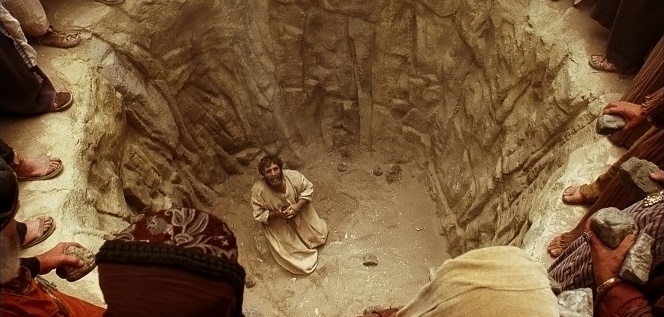 Luke is introducing a new principle character…
Acts 7:57 But they cried out with a loud voice, and covered their ears and rushed at him with one impulse. 58 When they had driven him out of the city, they began stoning him; and the witnesses laid aside their robes at the feet of a young man named Saul.
Acts 7:57 But they cried out with a loud voice, and covered their ears and rushed at him with one impulse. 58 When they had driven him out of the city, they began stoning him; and the witnesses laid aside their robes at the feet of a young man named Saul.
Last week: Stephen’s Defense
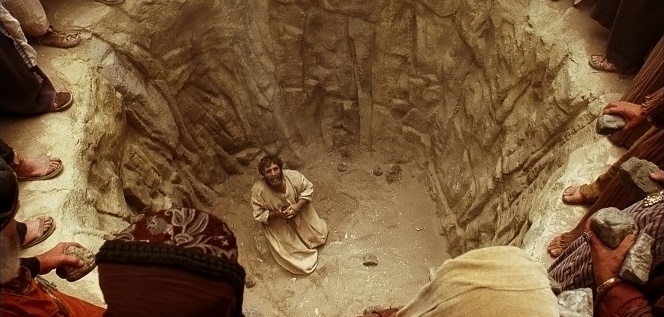 Acts 8:1 Saul was in hearty agreement with putting him to death. And on that day a great persecution began against the church in Jerusalem, and they were all scattered throughout the regions of Judea and Samaria, except the apostles.
Acts 7:57 But they cried out with a loud voice, and covered their ears and rushed at him with one impulse. 58 When they had driven him out of the city, they began stoning him; and the witnesses laid aside their robes at the feet of a young man named Saul.
Scattered amidst building persecution
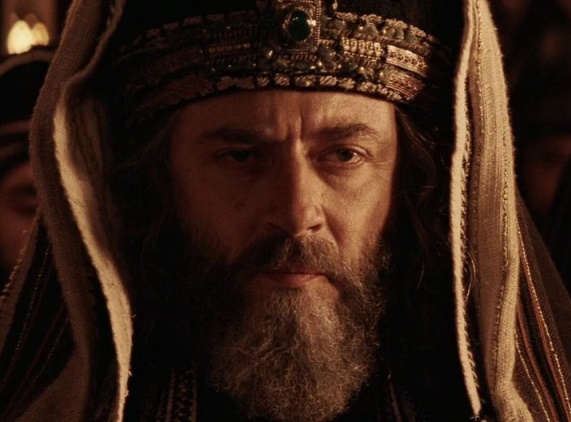 So who is Saul?
- Elite social pedigree
Acts22:3 “I am a Jew, born in Tarsus of Cilicia, but brought up in this city, educated under Gamaliel, strictly according to the law of our fathers, being zealous for God just as you all are today.
Acts22:3 “I am a Jew, born in Tarsus of Cilicia, but brought up in this city, educated under Gamaliel, strictly according to the law of our fathers, being zealous for God just as you all are today.
Acts22:3 “I am a Jew, born in Tarsus of Cilicia, but brought up in this city, educated under Gamaliel, strictly according to the law of our fathers, being zealous for God just as you all are today.
Acts22:3 “I am a Jew, born in Tarsus of Cilicia, but brought up in this city, educated under Gamaliel, strictly according to the law of our fathers, being zealous for God just as you all are today.
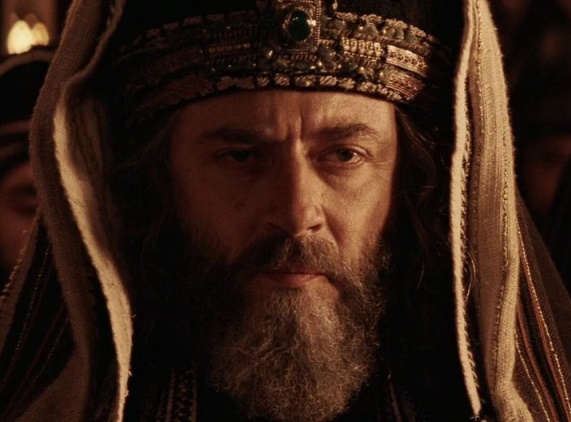 So who is Saul?
- Elite social pedigree
- Elite religious pedigree
- Standout Rising star
Acts22:3 “I am a Jew, born in Tarsus of Cilicia, but brought up in this city, educated under Gamaliel, strictly according to the law of our fathers, being zealous for God just as you all are today.
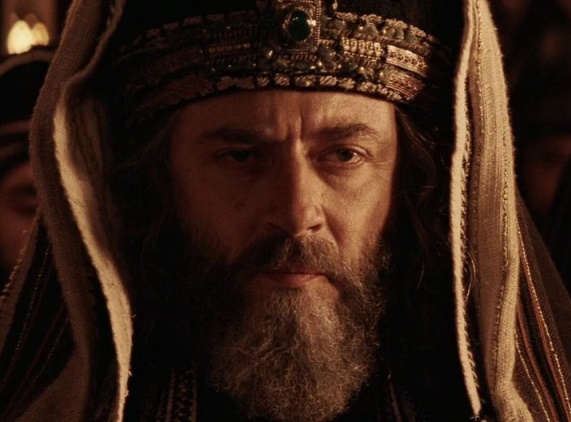 So who is Saul?
- Elite social pedigree
- Elite religious pedigree
- Standout Rising star
Phil 3:4  If anyone else has a mind to put confidence in the flesh, I far more:
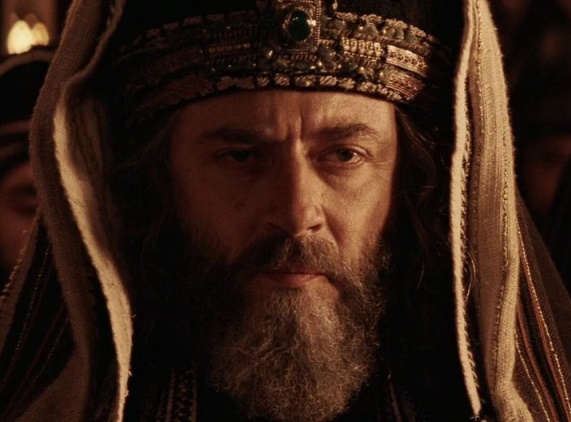 So who is Saul?
- Elite social pedigree
- Elite religious pedigree
- Standout Rising star
Phil 3:5 circumcised the eighth day, of the nation of Israel, of the tribe of Benjamin, a Hebrew of Hebrews; as to the Law, a Pharisee; 6 as to zeal, a persecutor of the church; as to the righteousness which is in the Law, found blameless.
Phil 3:5 circumcised the eighth day, of the nation of Israel, of the tribe of Benjamin, a Hebrew of Hebrews; as to the Law, a Pharisee; 6 as to zeal, a persecutor of the church; as to the righteousness which is in the Law, found blameless.
Phil 3:5 circumcised the eighth day, of the nation of Israel, of the tribe of Benjamin, a Hebrew of Hebrews; as to the Law, a Pharisee; 6 as to zeal, a persecutor of the church; as to the righteousness which is in the Law, found blameless.
Phil 3:5 circumcised the eighth day, of the nation of Israel, of the tribe of Benjamin, a Hebrew of Hebrews; as to the Law, a Pharisee; 6 as to zeal, a persecutor of the church; as to the righteousness which is in the Law, found blameless.
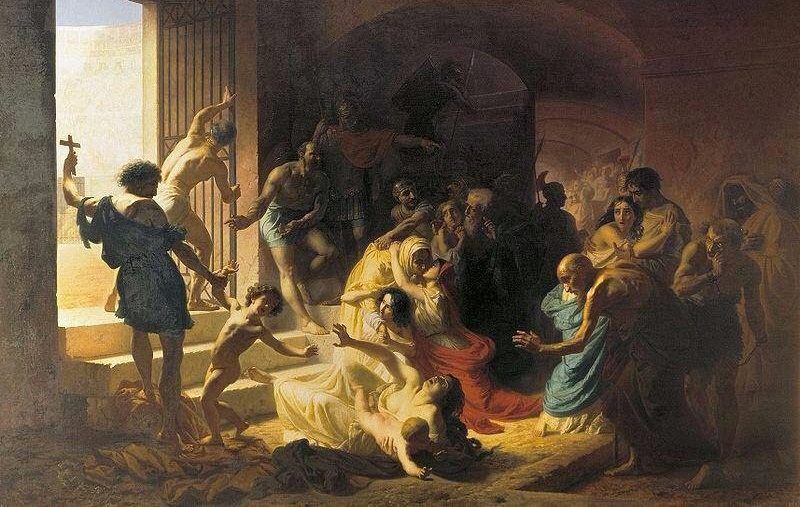 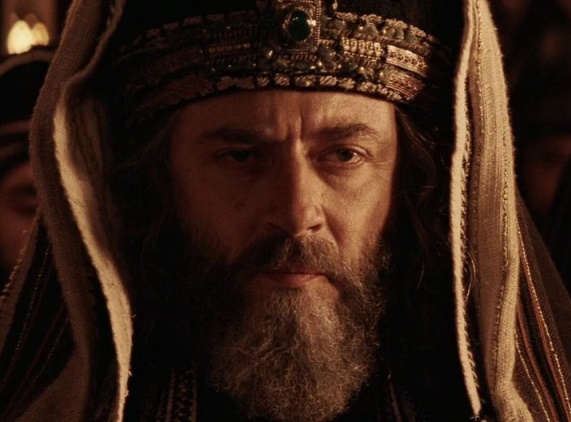 So who is Saul?
- Elite social pedigree
- Elite religious pedigree
- Standout Rising star
Acts 8:1 Saul was in hearty agreement with putting him to death. And on that day a great persecution began against the church in Jerusalem, and they were all scattered throughout the regions of Judea and Samaria, except the apostles.
Acts 8:1 Saul was in hearty agreement with putting him to death. And on that day a great persecution began against the church in Jerusalem, and they were all scattered throughout the regions of Judea and Samaria, except the apostles.
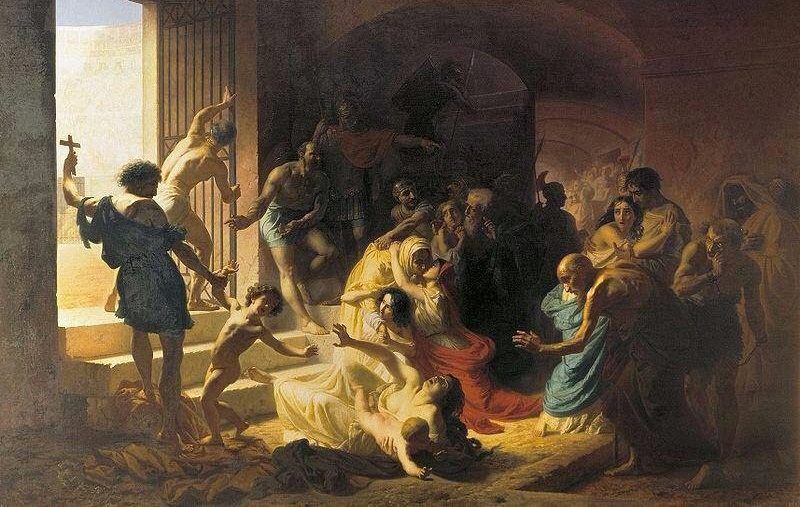 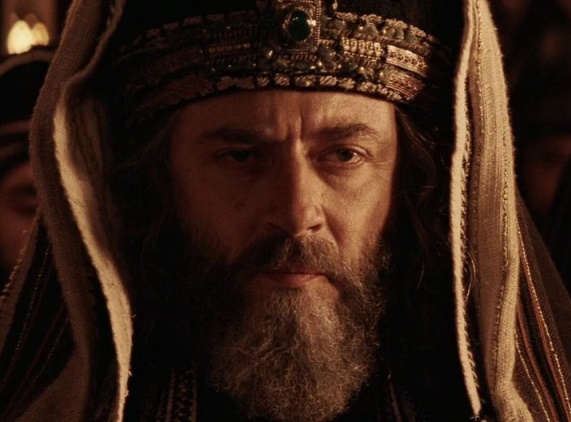 So who is Saul?
- Elite social pedigree
- Elite religious pedigree
- Standout Rising star
Acts 8:1 Saul was in hearty agreement with putting him to death. And on that day a great persecution began against the church in Jerusalem, and they were all scattered throughout the regions of Judea and Samaria, except the apostles.
Acts 8:1 Saul was in hearty agreement with putting him to death. And on that day a great persecution began against the church in Jerusalem, and they were all scattered throughout the regions of Judea and Samaria, except the apostles.
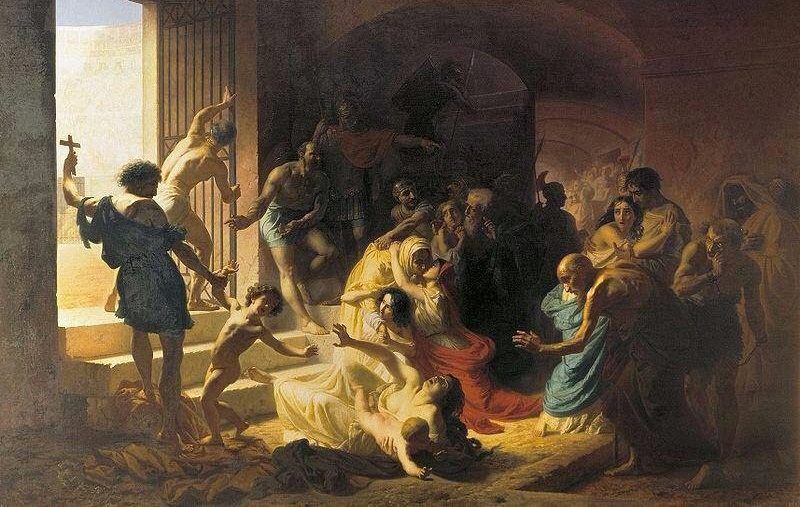 Acts 8:2 Some devout men buried Stephen, and made loud lamentation over him. 3 But Saul began ravaging the church, entering house after house, and dragging off men and women, he would put them in prison.
Acts 8:2 Some devout men buried Stephen, and made loud lamentation over him. 3 But Saul began ravaging the church, entering house after house, and dragging off men and women, he would put them in prison.
Acts 8:2 Some devout men buried Stephen, and made loud lamentation over him. 3 But Saul began ravaging the church, entering house after house, and dragging off men and women, he would put them in prison.
Acts 8:2 Some devout men buried Stephen, and made loud lamentation over him. 3 But Saul began ravaging the church, entering house after house, and dragging off men and women, he would put them in prison.
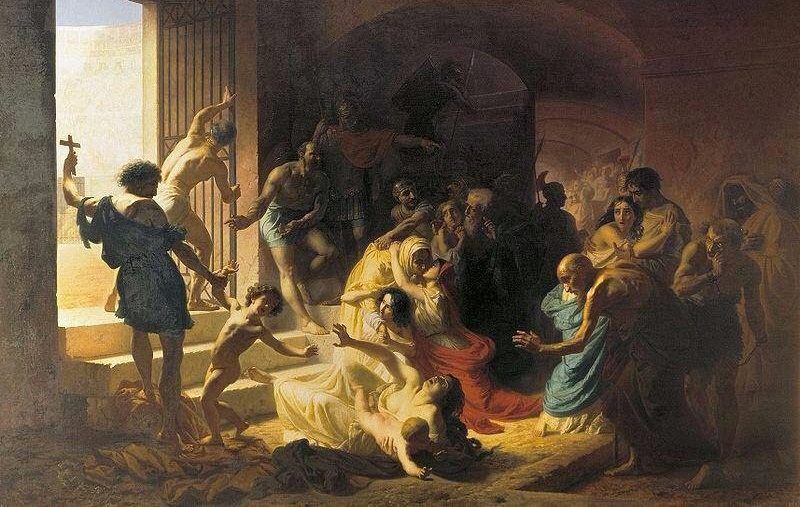 Acts 9:1
Acts 9:1 Now Saul, still breathing threats and murder against the disciples of the Lord, went to the high priest, 2 and asked for letters from him to the synagogues at Damascus, so that if he found any belonging to the Way, both men and women, he might bring them bound to Jerusalem.
Acts 9:1 Now Saul, still breathing threats and murder against the disciples of the Lord, went to the high priest, 2 and asked for letters from him to the synagogues at Damascus, so that if he found any belonging to the Way, both men and women, he might bring them bound to Jerusalem.
Acts 9:1 Now Saul, still breathing threats and murder against the disciples of the Lord, went to the high priest, 2 and asked for letters from him to the synagogues at Damascus, so that if he found any belonging to the Way, both men and women, he might bring them bound to Jerusalem.
Acts 9:1 Now Saul, still breathing threats and murder against the disciples of the Lord, went to the high priest, 2 and asked for letters from him to the synagogues at Damascus, so that if he found any belonging to the Way, both men and women, he might bring them bound to Jerusalem.
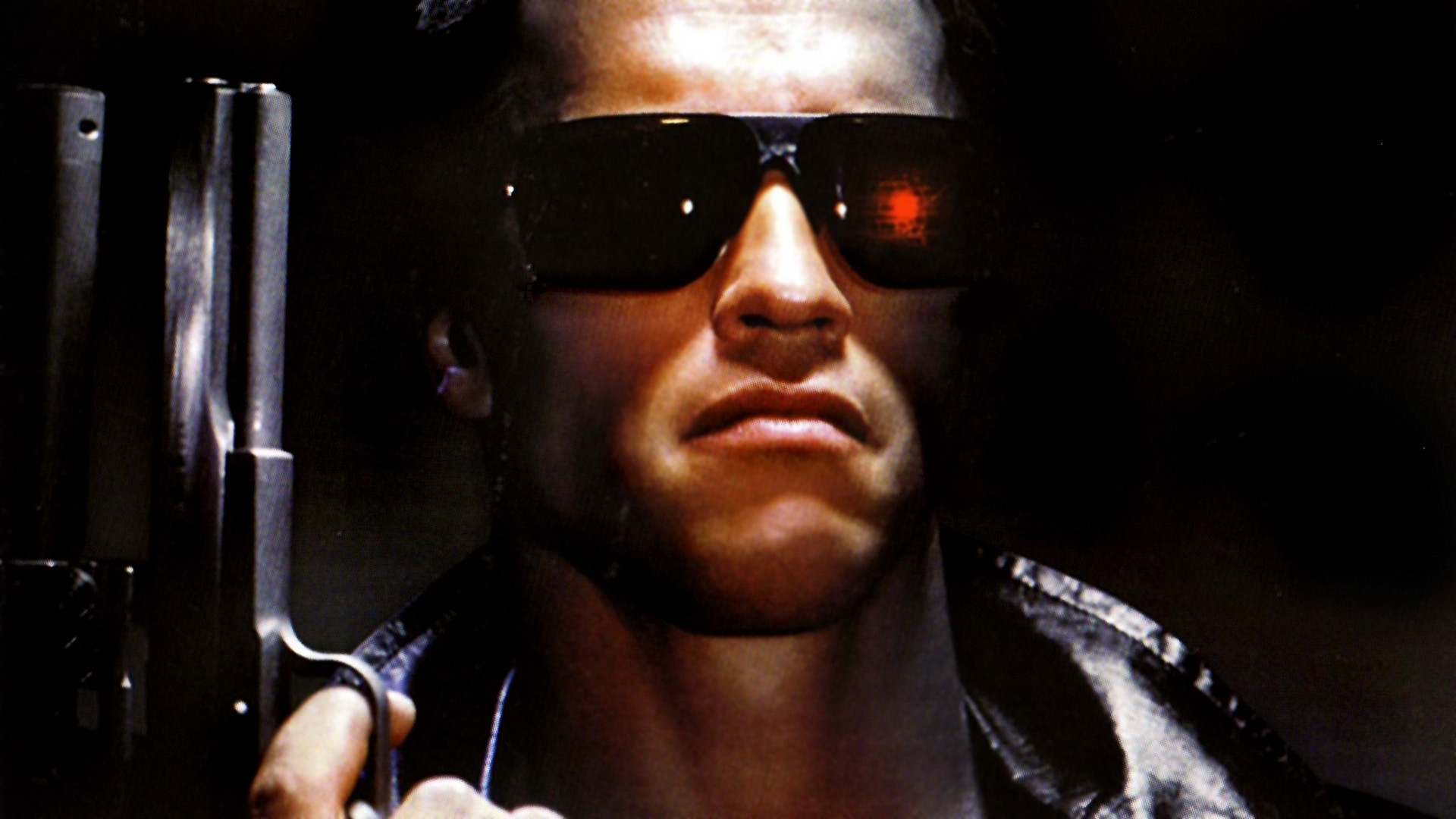 What is going to happen with this guy???
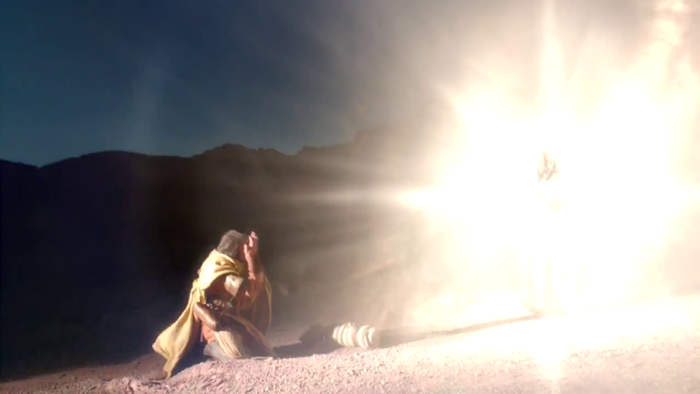 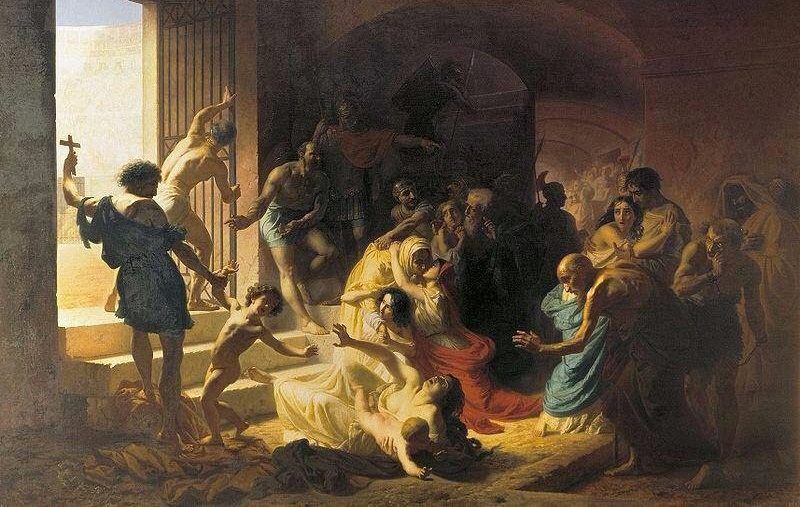 Acts 9:3 As he was traveling, it happened that he was approaching Damascus, and suddenly a light from heaven flashed around him; 4 and he fell to the ground and heard a voice saying to him, “Saul, Saul, why are you persecuting Me?”
Acts 9:3 As he was traveling, it happened that he was approaching Damascus, and suddenly a light from heaven flashed around him; 4 and he fell to the ground and heard a voice saying to him, “Saul, Saul, why are you persecuting Me?”
Acts 9:3 As he was traveling, it happened that he was approaching Damascus, and suddenly a light from heaven flashed around him; 4 and he fell to the ground and heard a voice saying to him, “Saul, Saul, why are you persecuting Me?”
Acts 9:3 As he was traveling, it happened that he was approaching Damascus, and suddenly a light from heaven flashed around him; 4 and he fell to the ground and heard a voice saying to him, “Saul, Saul, why are you persecuting Me?”
Acts 9:3 As he was traveling, it happened that he was approaching Damascus, and suddenly a light from heaven flashed around him; 4 and he fell to the ground and heard a voice saying to him, “Saul, Saul, why are you persecuting Me?”
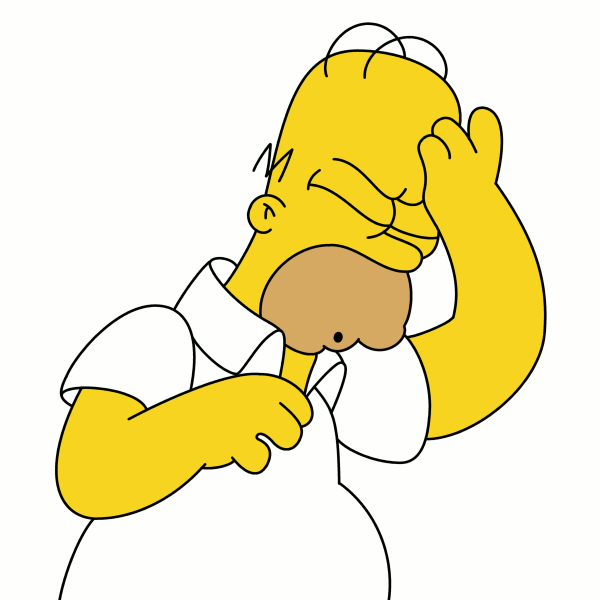 Jesus One on One: Jesus and Saul
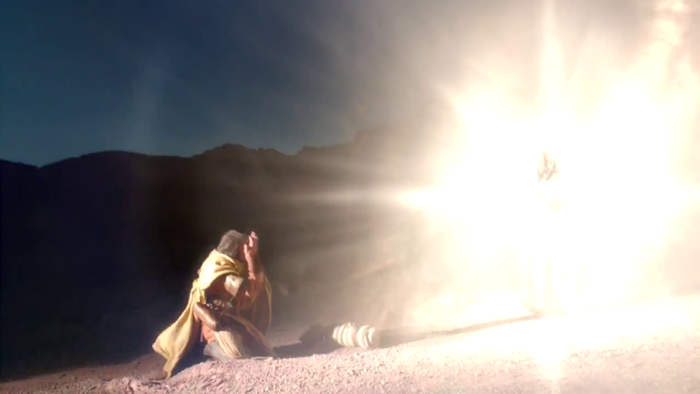 Acts 9:5 And he said, “Who are You, Lord?”
Acts 9:5 And he said, “Who are You, Lord?” 

And He said, “I am Jesus whom you are persecuting,”
Jesus One on One: Jesus and Saul
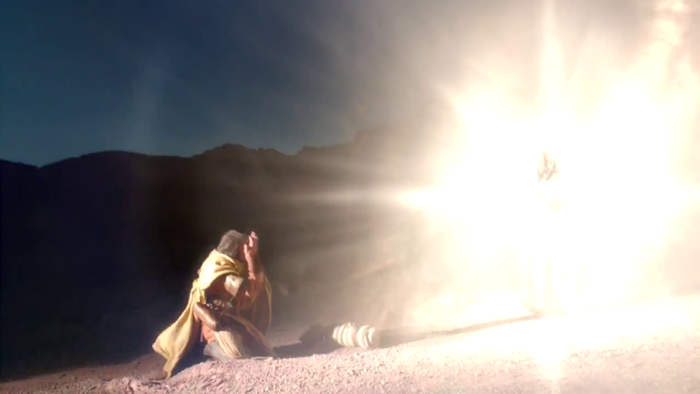 Acts 9:5 And he said, “Who are You, Lord?”
Acts 9:5 And he said, “Who are You, Lord?” 

And He said, “I am Jesus whom you are persecuting,”
Acts 9:5 And he said, “Who are You, Lord?” 

And He said, “I am Jesus whom you are persecuting,”
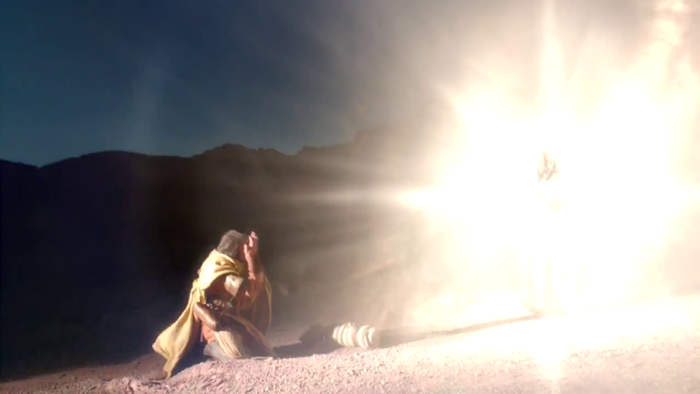 Acts 9:6 And then God struck Saul with lightning. Saul exploded in a multitude of tiny pieces, and  there was great rejoicing throughout all Judea and Samaria.
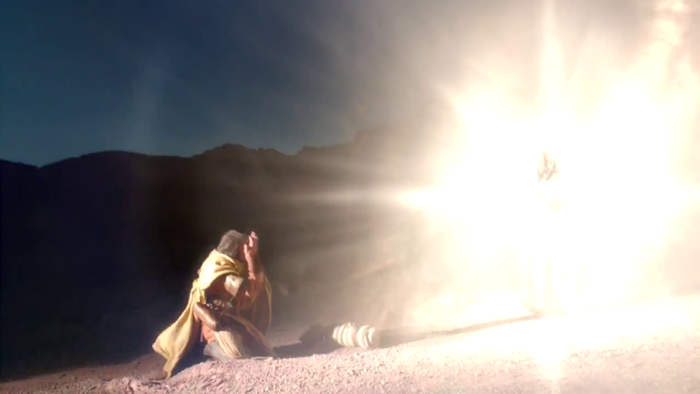 Acts 9:6 but get up and enter the city, and it will be told you what you must do.” 7 The men who traveled with him stood speechless, hearing the voice but seeing no one.
Acts 9:6 but get up and enter the city, and it will be told you what you must do.” 7 The men who traveled with him stood speechless, hearing the voice but seeing no one.
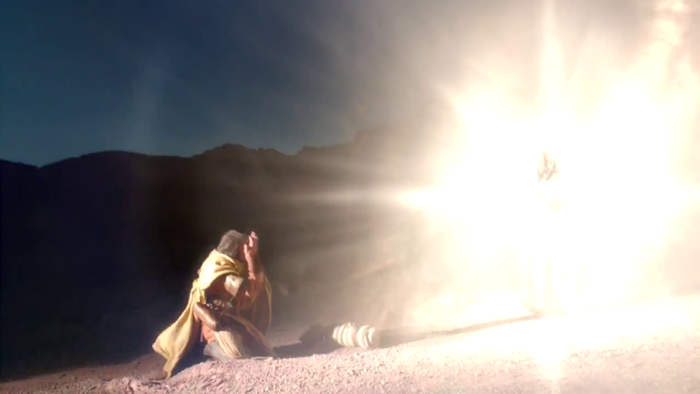 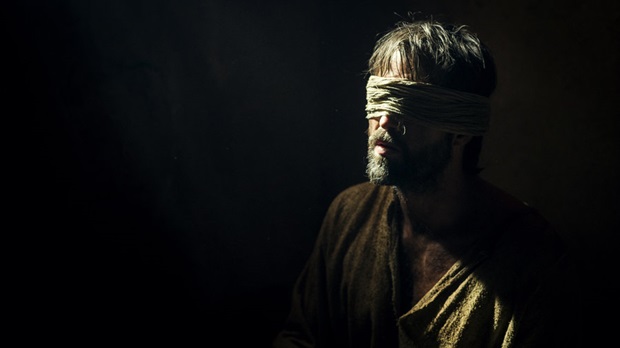 Acts 9:8 Saul got up from the ground, and though his eyes were open, he could see nothing; and leading him by the hand, they brought him into Damascus.  9 And he was three days without sight, and neither ate nor drank.
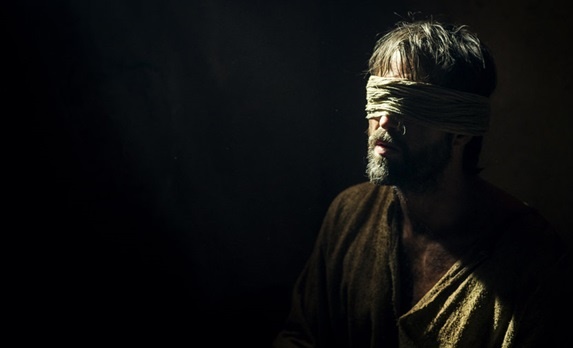 Acts 9:8 Saul got up from the ground, and though his eyes were open, he could see nothing; and leading him by the hand, they brought him into Damascus.  9 And he was three days without sight, and neither ate nor drank.
Acts 9:8 Saul got up from the ground, and though his eyes were open, he could see nothing; and leading him by the hand, they brought him into Damascus.  9 And he was three days without sight, and neither ate nor drank.
Acts 9:8 Saul got up from the ground, and though his eyes were open, he could see nothing; and leading him by the hand, they brought him into Damascus.  9 And he was three days without sight, and neither ate nor drank.
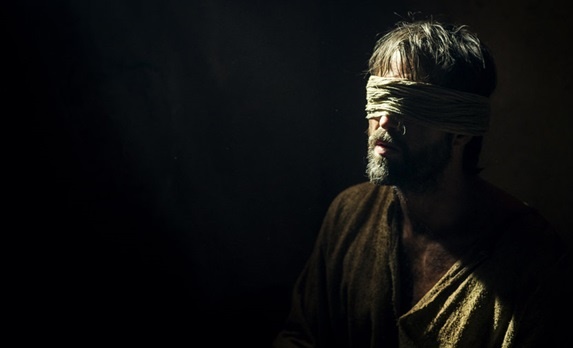 What do you think was going through Saul’s head over these 3 days?
Acts 9:8 Saul got up from the ground, and though his eyes were open, he could see nothing; and leading him by the hand, they brought him into Damascus.  9 And he was three days without sight, and neither ate nor drank.
Acts 9:8 Saul got up from the ground, and though his eyes were open, he could see nothing; and leading him by the hand, they brought him into Damascus.  9 And he was three days without sight, and neither ate nor drank.
Acts 9:8 Saul got up from the ground, and though his eyes were open, he could see nothing; and leading him by the hand, they brought him into Damascus.  9 And he was three days without sight, and neither ate nor drank.
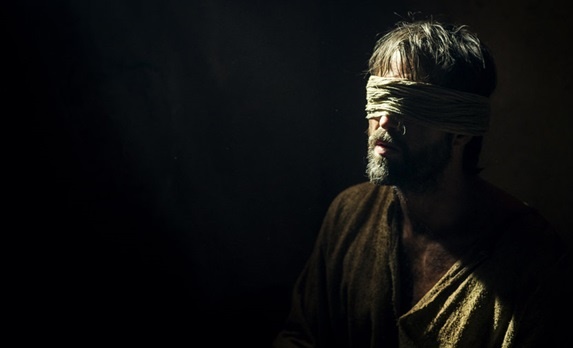 Acts 9:10 Now there was a disciple at Damascus named Ananias; and the Lord said to him in a vision, “Ananias.” And he said, “Here I am, Lord.” 11 And the Lord said to him, “Get up and go to the street called Straight, and inquire at the house of Judas for a man from Tarsus named Saul, for he is praying,
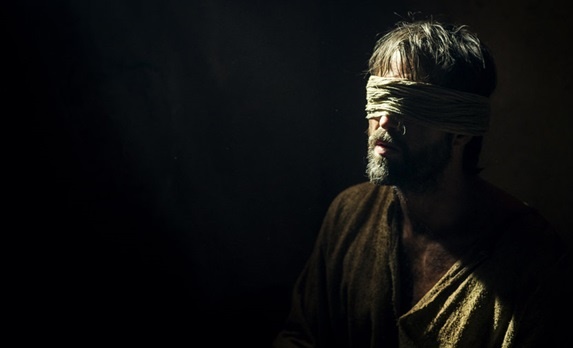 Acts 9:10 Now there was a disciple at Damascus named Ananias; and the Lord said to him in a vision, “Ananias.” And he said, “Here I am, Lord.” 11 And the Lord said to him, “Get up and go to the street called Straight, and inquire at the house of Judas for a man from Tarsus named Saul, for he is praying,
Acts 9:10 Now there was a disciple at Damascus named Ananias; and the Lord said to him in a vision, “Ananias.” And he said, “Here I am, Lord.” 11 And the Lord said to him, “Get up and go to the street called Straight, and inquire at the house of Judas for a man from Tarsus named Saul, for he is praying,
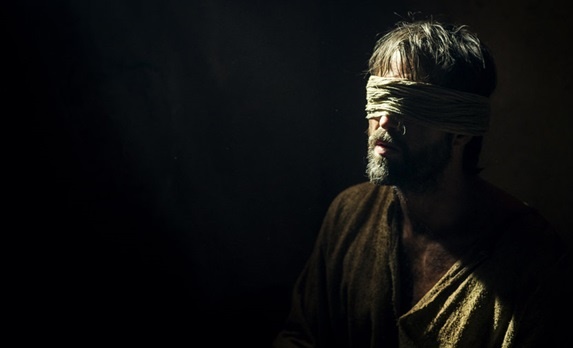 Acts 9:12 and he has seen in a vision a man named Ananias come in and lay his hands on him, so that he might regain his sight.”
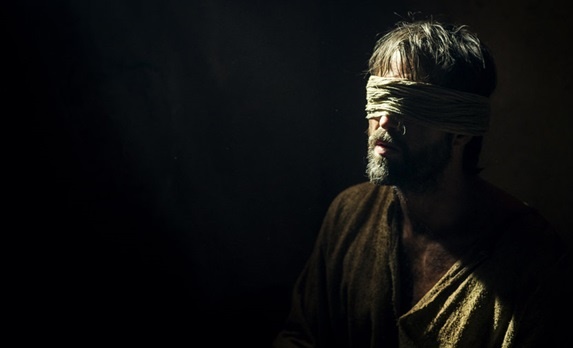 Acts 9:13 But Ananias answered, “Lord, I have heard from many about this man, how much harm he did to Your saints at Jerusalem; 14 and here he has authority from the chief priests to bind all who call on Your name.”
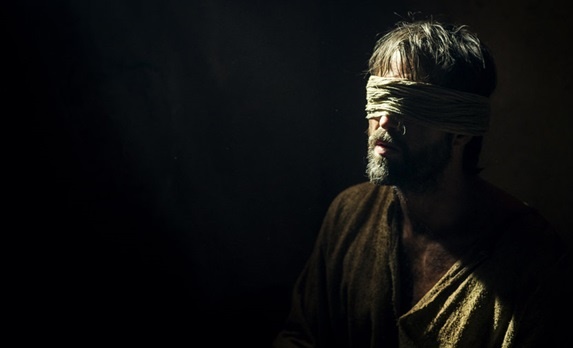 What is Jesus doing?
Acts 9:15 But the Lord said to him, “Go, for he is a chosen instrument of Mine, to bear My name before the Gentiles and kings and the sons of Israel; 16 for I will show him how much he must suffer for My name’s sake.”
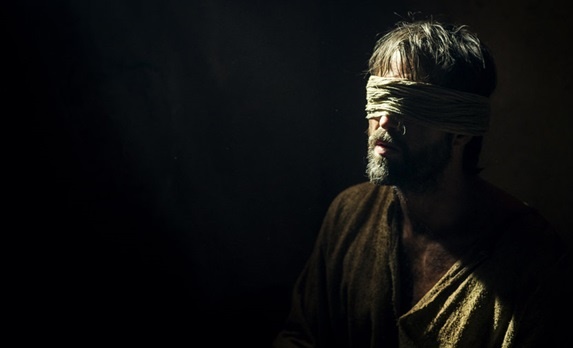 God loves His enemies
Acts 9:15 But the Lord said to him, “Go, for he is a chosen instrument of Mine, to bear My name before the Gentiles and kings and the sons of Israel; 16 for I will show him how much he must suffer for My name’s sake.”
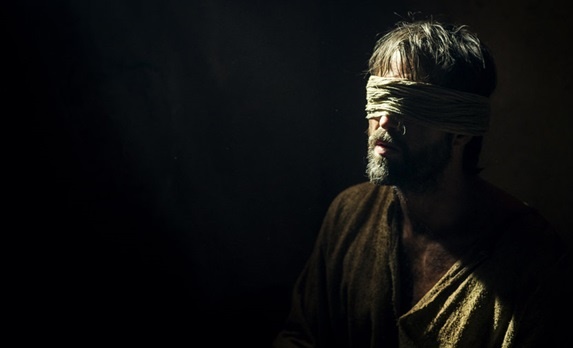 God loves His enemies
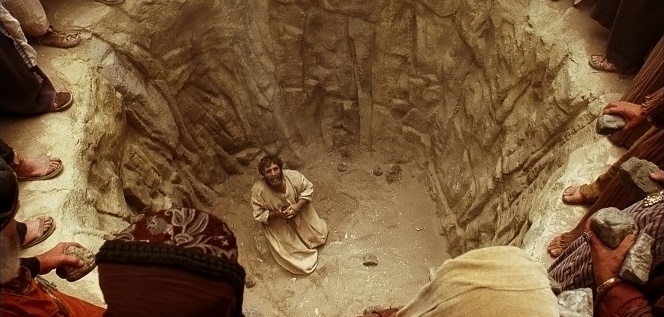 Acts7:59 They went on stoning Stephen as he called on the Lord and said, “Lord Jesus, receive my spirit!” 60 Then falling on his knees, he cried out with a loud voice, “Lord, do not hold this sin against them!”
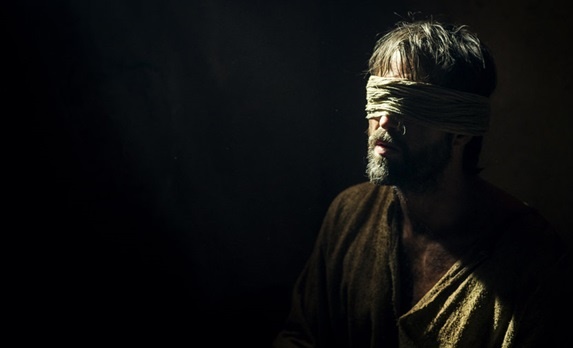 God’s Mercy . . .
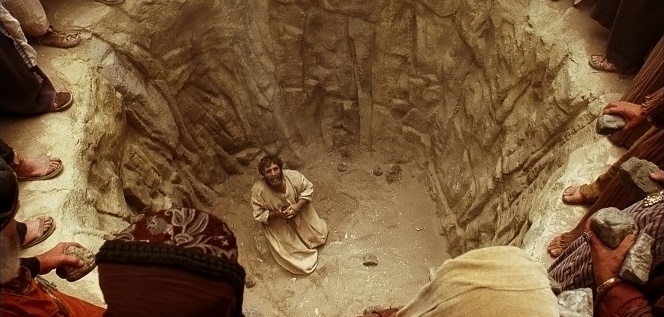 Acts7:59 They went on stoning Stephen as he called on the Lord and said, “Lord Jesus, receive my spirit!” 60 Then falling on his knees, he cried out with a loud voice, “Lord, do not hold this sin against them!”
God’s GRACE
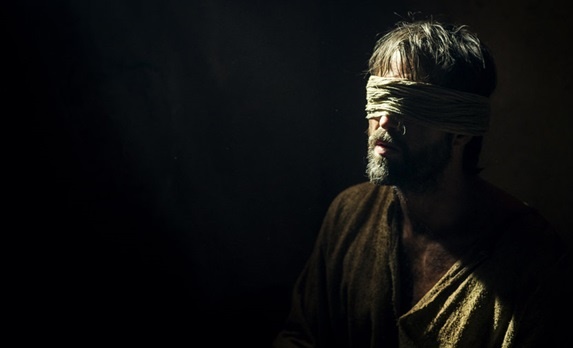 Showed him his guilt
Having already paid for it Himself
And God has an invitation for Saul
To change his mind, and be completely forgiven,   and receive the HS, and to live eternally in the unconditional love of his Father in Heaven
Luke 24:46 “Thus it is written, that the Christ would suffer and rise again from the dead the third day, 47 and that repentance for forgiveness of sins would be proclaimed in His name to all the nations, beginning from Jerusalem.
Luke 24:46 “Thus it is written, that the Christ would suffer and rise again from the dead the third day, 47 and that repentance for forgiveness of sins would be proclaimed in His name to all the nations, beginning from Jerusalem.
God’s GRACE
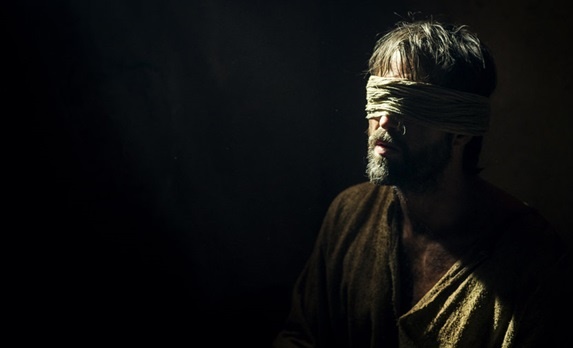 Showed him his guilt
Having already paid for it Himself
And God has an invitation for Saul
To change his mind, and be completely forgiven,   and receive the HS, and to live eternally in the unconditional love of his Father in Heaven
God has a plan to redeem Saul’s life!
Acts 9:15  “Go, for he is a chosen instrument of Mine, to bear My name before the Gentiles and kings and the sons of Israel; 16 for I will show him how much he must suffer for My name’s sake.”
Acts 9:15  “Go, for he is a chosen instrument of Mine, to bear My name before the Gentiles and kings and the sons of Israel; 16 for I will show him how much he must suffer for My name’s sake.”
God’s GRACE
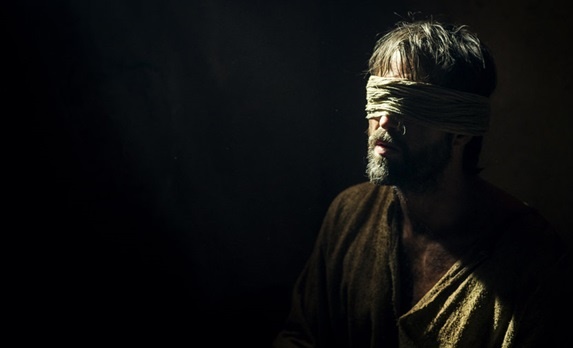 Showed him his guilt
Having already paid for it Himself
And God has an invitation for Saul
To change his mind, and be completely forgiven,   and receive the HS, and to live eternally in the unconditional love of his Father in Heaven
God has a plan to redeem Saul’s life!
Acts 9:15  “Go, for he is a chosen instrument of Mine, to bear My name before the Gentiles and kings and the sons of Israel; 16 for I will show him how much he must suffer for My name’s sake.”
Acts 9:15  “Go, for he is a chosen instrument of Mine, to bear My name before the Gentiles and kings and the sons of Israel; 16 for I will show him how much he must suffer for My name’s sake.”
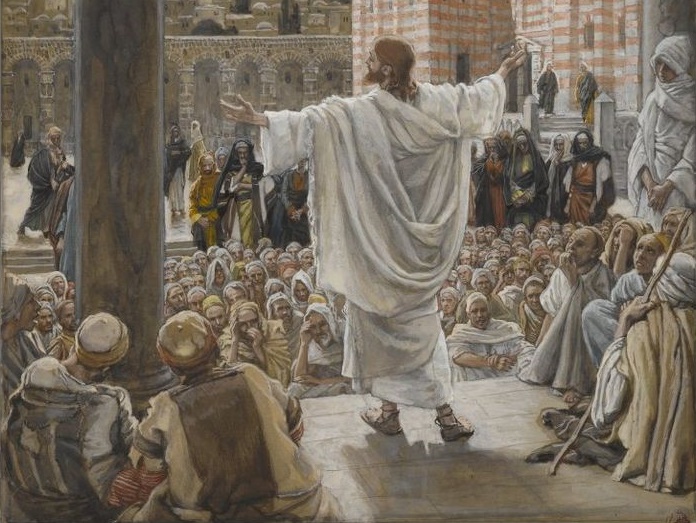 God’s GRACE
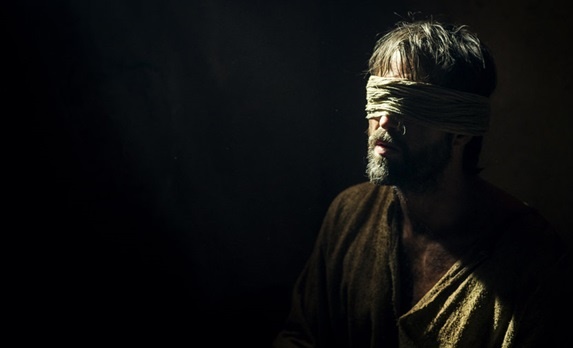 Casting a vision!
Showed him his guilt
Having already paid for it Himself
And God has an invitation for Saul
To change his mind, and be completely forgiven,   and receive the HS, and to live eternally in the unconditional love of his Father in Heaven
God has a plan to redeem Saul’s life!
Acts 9:15  “Go, for he is a chosen instrument of Mine, to bear My name before the Gentiles and kings and the sons of Israel; 16 for I will show him how much he must suffer for My name’s sake.”
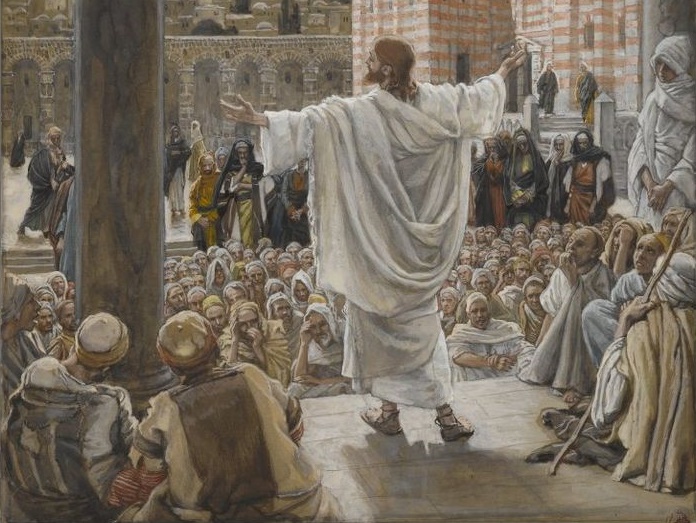 God’s GRACE
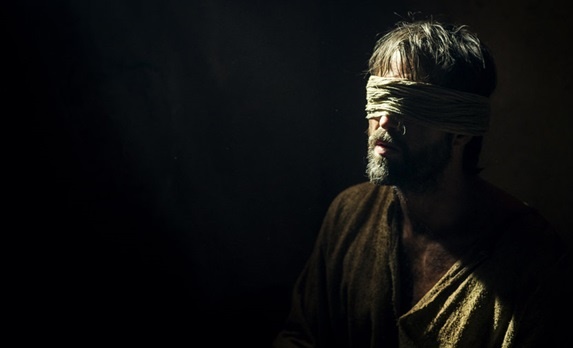 Casting a vision!
Showed him his guilt
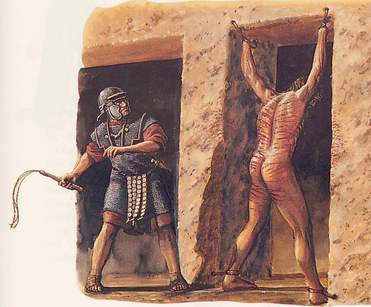 Having already paid for it Himself
Acts 5:41 So they went on their way from the presence of the Council, rejoicing that they had been considered worthy to suffer shame for His name.
And God has in invitation for Saul
To change his mind, and be completely forgiven,   and receive the HS, and to live eternally in the unconditional love of his Father in Heaven
God has plan to redeem Saul’s life!
Acts 9:15  “Go, for he is a chosen instrument of Mine, to bear My name before the Gentiles and kings and the sons of Israel; 16 for I will show him how much he must suffer for My name’s sake.”
Acts 9:15  “Go, for he is a chosen instrument of Mine, to bear My name before the Gentiles and kings and the sons of Israel; 16 for I will show him how much he must suffer for My name’s sake.”
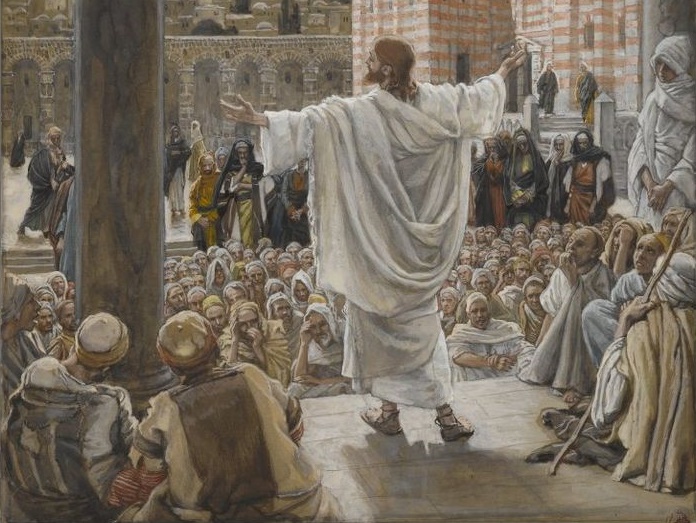 God’s GRACE
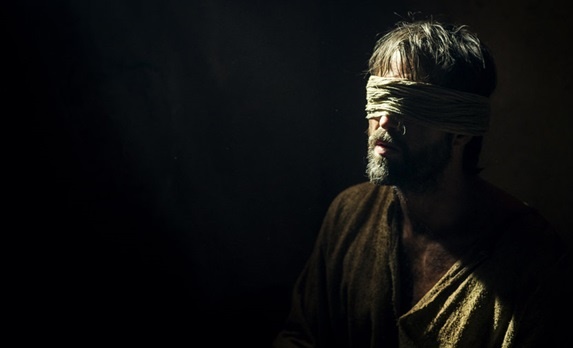 He was my enemy, but now he will be my ally, sharing in my work and in my glory – he will have the honor of suffering alongside Me
Casting a vision!
Showed him his guilt
Having already paid for it Himself
This is a prophetic vision of Saul’s future ministry
And God has in invitation for Saul
To change his mind, and be completely forgiven,   and receive the HS, and to live eternally in the unconditional love of his Father in Heaven
… and it’s true!
Phil 3:4 If anyone else has a mind to put confidence in the flesh, I far more: 5 circumcised the eighth day, of the nation of Israel, of the tribe of Benjamin, a  Hebrew of Hebrews; as to the Law, a Pharisee; 6 as to zeal, a persecutor of the church; as to the righteousness which is in the Law, found blameless.
God has plan to redeem Saul’s life!
Acts 9:15  “Go, for he is a chosen instrument of Mine, to bear My name before the Gentiles and kings and the sons of Israel; 16 for I will show him how much he must suffer for My name’s sake.”
Acts 9:15  “Go, for he is a chosen instrument of Mine, to bear My name before the Gentiles and kings and the sons of Israel; 16 for I will show him how much he must suffer for My name’s sake.”
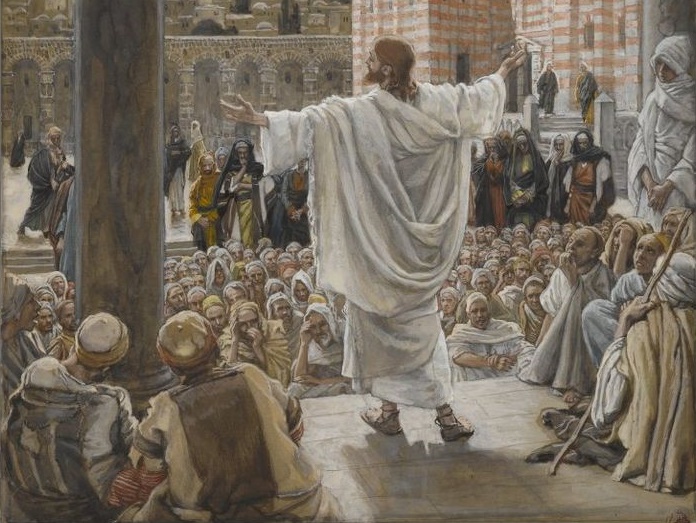 God’s GRACE
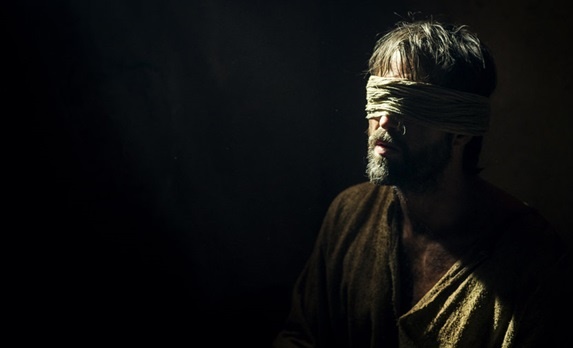 He was my enemy, but now he will be my ally, sharing in my work and in my glory – he will have the honor of suffering alongside Me
Casting a vision!
Showed him his guilt
Having already paid for it Himself
This is a prophetic vision of Saul’s future ministry
And God has in invitation for Saul
To change his mind, and be completely forgiven,   and receive the HS, and to live eternally in the unconditional love of his Father in Heaven
… and it’s true!
Phil 3:7 But whatever things were gain to me, those things I have counted as loss for the sake of Christ.   8 More than that, I count all things to be loss in view of the surpassing value of knowing Christ Jesus my Lord, for whom I have suffered the loss of all things, and count them but rubbish so that I may gain Christ,
Phil 3:7 But whatever things were gain to me, those things I have counted as loss for the sake of Christ.   8 More than that, I count all things to be loss in view of the surpassing value of knowing Christ Jesus my Lord, for whom I have suffered the loss of all things, and count them but rubbish so that I may gain Christ,
Phil 3:7 But whatever things were gain to me, those things I have counted as loss for the sake of Christ.   8 More than that, I count all things to be loss in view of the surpassing value of knowing Christ Jesus my Lord, for whom I have suffered the loss of all things, and count them but rubbish so that I may gain Christ,
God has plan to redeem Saul’s life!
Acts 9:15  “Go, for he is a chosen instrument of Mine, to bear My name before the Gentiles and kings and the sons of Israel; 16 for I will show him how much he must suffer for My name’s sake.”
Acts 9:15  “Go, for he is a chosen instrument of Mine, to bear My name before the Gentiles and kings and the sons of Israel; 16 for I will show him how much he must suffer for My name’s sake.”
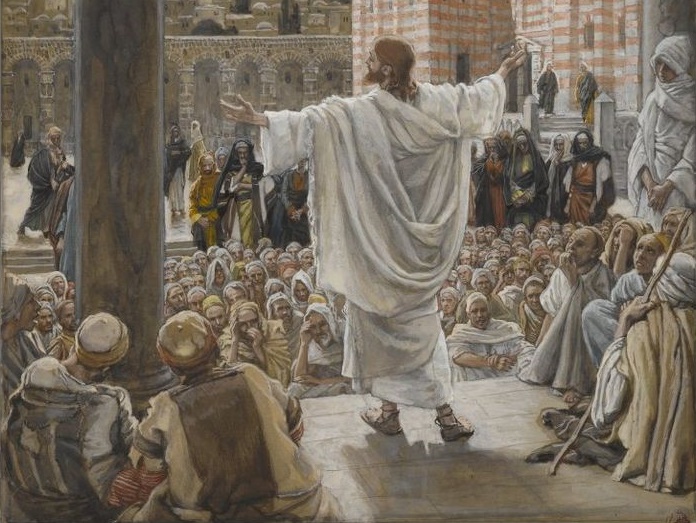 God’s GRACE
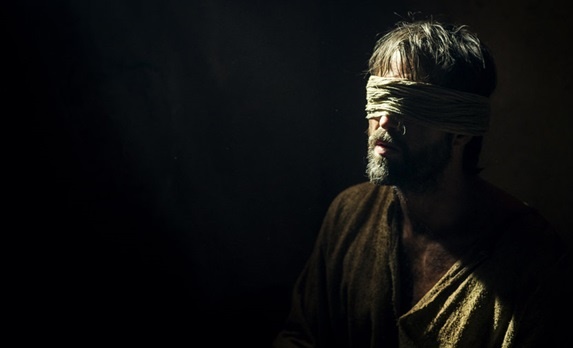 He was my enemy, but now he will be my ally, sharing in my work and in my glory – he will have the honor of suffering alongside Me
Casting a vision!
Showed him his guilt
Having already paid for it Himself
This is a prophetic vision of Saul’s future ministry
And God has in invitation for Saul
To change his mind, and be completely forgiven,   and receive the HS, and to live eternally in the unconditional love of his Father in Heaven
… and it’s true!
Phil 3:9 and may be found in Him, not having a  righteousness of my own derived from the Law, but that which is through faith in Christ, the righteousness which comes from God on the basis of faith, 10 that I may know Him and the power of His resurrection and the fellowship of His sufferings
Phil 3:9 and may be found in Him, not having a  righteousness of my own derived from the Law, but that which is through faith in Christ, the righteousness which comes from God on the basis of faith, 10 that I may know Him and the power of His resurrection and the fellowship of His sufferings
Phil 3:9 and may be found in Him, not having a  righteousness of my own derived from the Law, but that which is through faith in Christ, the righteousness which comes from God on the basis of faith, 10 that I may know Him and the power of His resurrection and the fellowship of His sufferings
Phil 3:9 and may be found in Him, not having a  righteousness of my own derived from the Law, but that which is through faith in Christ, the righteousness which comes from God on the basis of faith, 10 that I may know Him and the power of His resurrection and the fellowship of His sufferings
Phil 3:9 and may be found in Him, not having a  righteousness of my own derived from the Law, but that which is through faith in Christ, the righteousness which comes from God on the basis of faith, 10 that I may know Him and the power of His resurrection and the fellowship of His sufferings
God has plan to redeem Saul’s life!
Acts 9:15  “Go, for he is a chosen instrument of Mine, to bear My name before the Gentiles and kings and the sons of Israel; 16 for I will show him how much he must suffer for My name’s sake.”
Acts 9:15  “Go, for he is a chosen instrument of Mine, to bear My name before the Gentiles and kings and the sons of Israel; 16 for I will show him how much he must suffer for My name’s sake.”
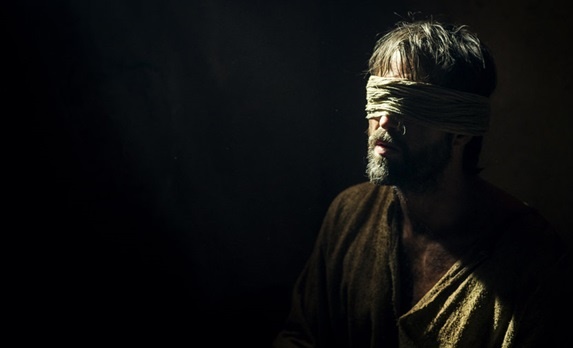 God had all that in store for Saul even before he had any inkling…
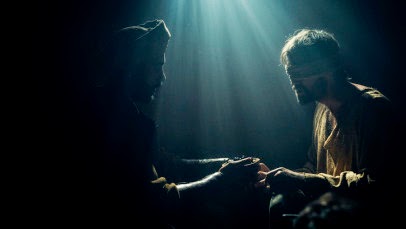 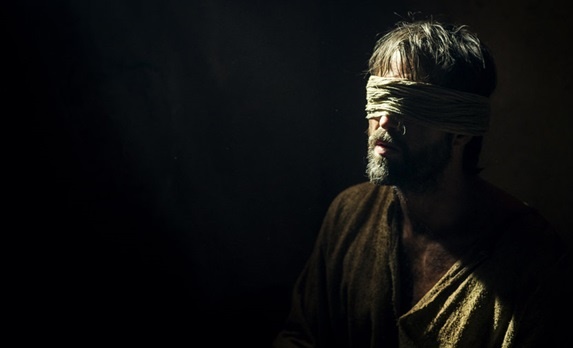 Acts 9:17 So Ananias departed and entered the house, and after laying his hands on him said, “Brother Saul, the Lord Jesus, who appeared to you on the road by which you were coming, has sent me so that you may regain your sight and be filled with the Holy Spirit.”
Acts 9:17 So Ananias departed and entered the house, and after laying his hands on him said, “Brother Saul, the Lord Jesus, who appeared to you on the road by which you were coming, has sent me so that you may regain your sight and be filled with the Holy Spirit.”
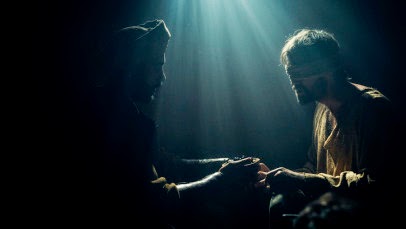 He deserved…
He Got …
Acts 9:18 And immediately there fell from his eyes something like scales, and he regained his sight, and he got up and was baptized; 19 and he took food and was strengthened.
Acts 9:18 And immediately there fell from his eyes something like scales, and he regained his sight, and he got up and was baptized; 19 and he took food and was strengthened.
Acts 9:18 And immediately there fell from his eyes something like scales, and he regained his sight, and he got up and was baptized; 19 and he took food and was strengthened.
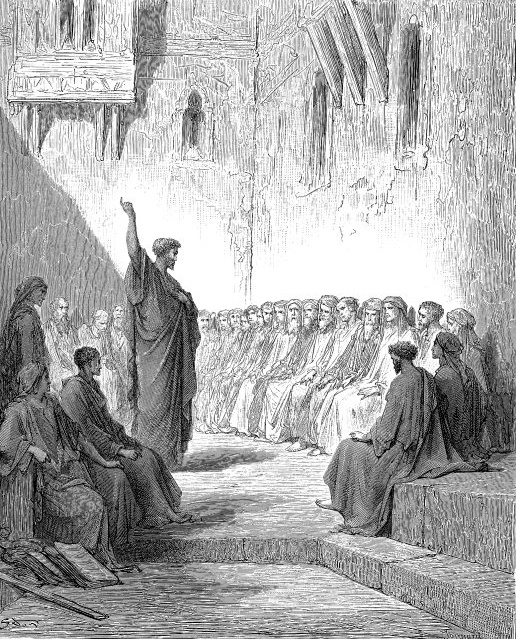 Acts 9:19 Now for several days he was with the disciples who were at Damascus,20 and immediately he began to proclaim Jesus in the synagogues, saying “He is the Son of God.”
Grace changes people
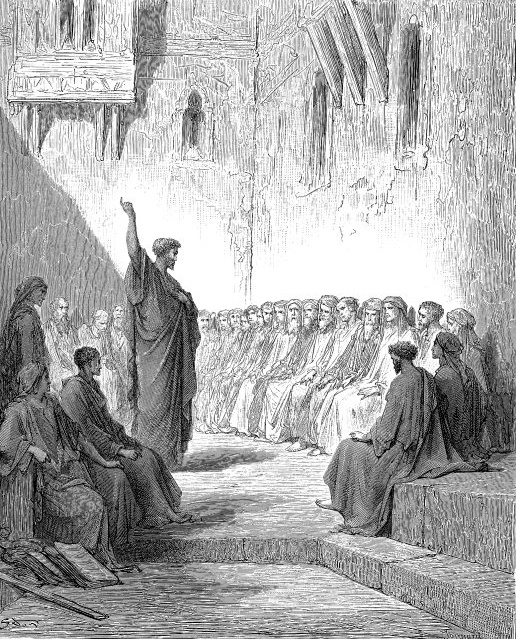 Acts 9:21 All those hearing him continued to be amazed, and were saying, “Is this not he who in Jerusalem  destroyed those who  called on this name, and who had come here for the purpose of bringing them bound before the chief priests?”
Acts 9:21 All those hearing him continued to be amazed, and were saying, “Is this not he who in Jerusalem  destroyed those who  called on this name, and who had come here for the purpose of bringing them bound before the chief priests?”
He deserved…
He Got …
Grace changes people
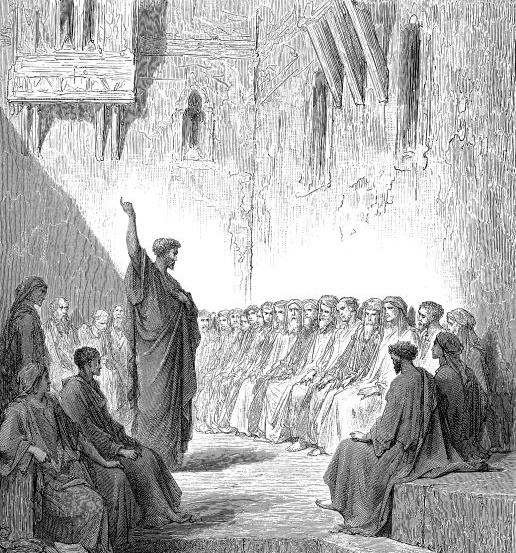 Acts 9:21 All those hearing him continued to be amazed, and were saying, “Is this not he who in Jerusalem  destroyed those who  called on this name, and who had come here for the purpose of bringing them bound before the chief priests?”
Acts 9:21 All those hearing him continued to be amazed, and were saying, “Is this not he who in Jerusalem  destroyed those who  called on this name, and who had come here for the purpose of bringing them bound before the chief priests?”
He deserved…
He Got …
God overcomes His enemies
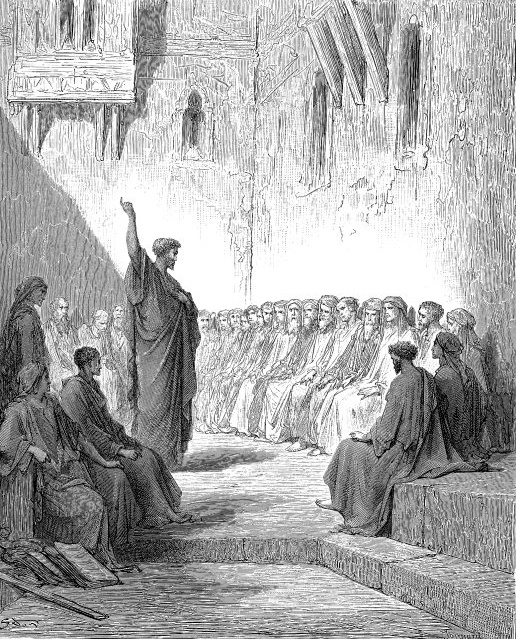 Acts 9:22 But Saul kept increasing in strength and confounding the Jews who lived at Damascus by proving that this  Jesus is the Christ.
He deserved…
He Got …
God overcomes His enemies
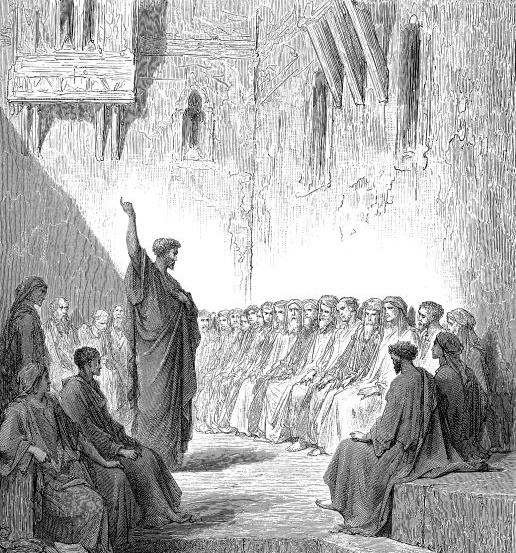 Acts 9:22 But Saul kept increasing in strength and confounding the Jews who lived at Damascus by proving that this  Jesus is the Christ.
He deserved…
He Got …
Complete Reversal!
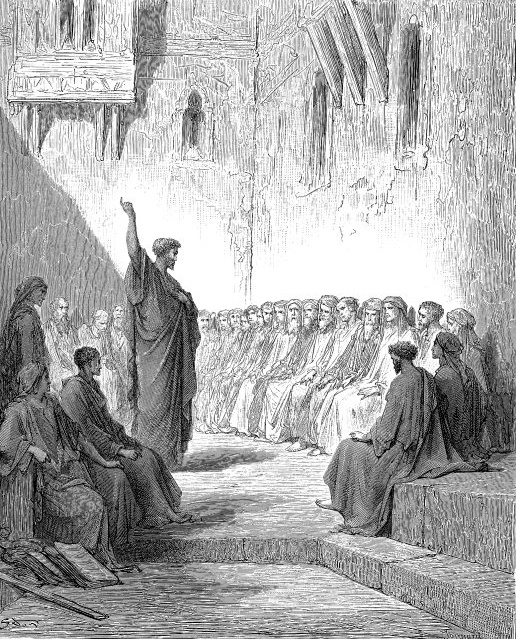 Acts 9:23 When many days had elapsed,  the Jews plotted together to do away with him,  24 but their plot became known to Saul.
He deserved…
He Got …
Complete Reversal!
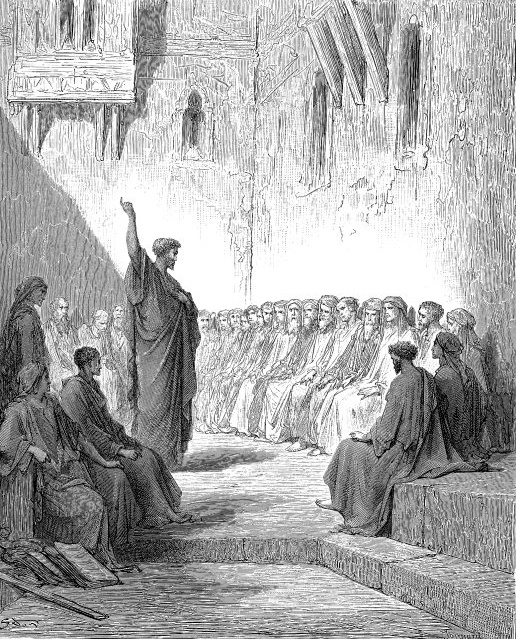 Acts 9:24 They were also watching the gates day and night so that they might put him to death; 25 but his disciples took him by night and let him down through an opening in the wall, lowering him in a large basket.
He deserved…
He Got …
Complete Reversal!
Acts 9:26 When he came to Jerusalem, he was trying to associate with the disciples; but they were all afraid of him, not believing that he was a disciple.
Acts 9:26 When he came to Jerusalem, he was trying to associate with the disciples; but they were all afraid of him, not believing that he was a disciple.
Acts 9:27 But Barnabas took hold of him and brought him to the apostles and described to them how he had seen the Lord on the road, and that He had talked to him, and how at Damascus he had spoken out boldly in the name of Jesus. And he was with them, moving about freely in Jerusalem, speaking out boldly in the name of the Lord.
What does this encounter teach us about God?
His mercy and grace is nothing short of scandalous
That God loves His enemies
What does this teach us about Salvation?
No one is too much of an “enemy” to be accepted by God
Rom 5:10 For while we were enemies we were reconciled to God through the death of His Son,
His invitation stands today for each and every person
What does this teach us about ourselves?
That sometimes our passions, even our spiritual ones, get misplaced.
God has a purposeful plan for each of our lives
And it might be a lot different from your plan